第三冊第四課補充資料
認識夏威夷/活動
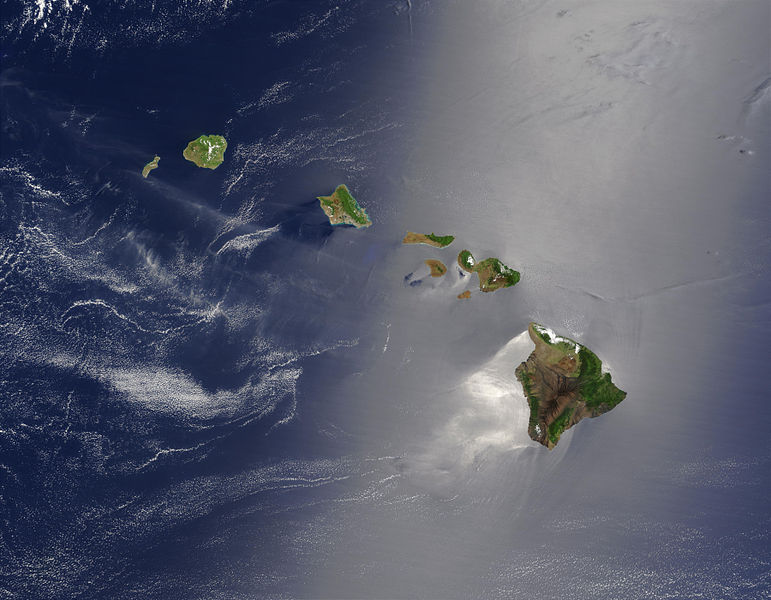 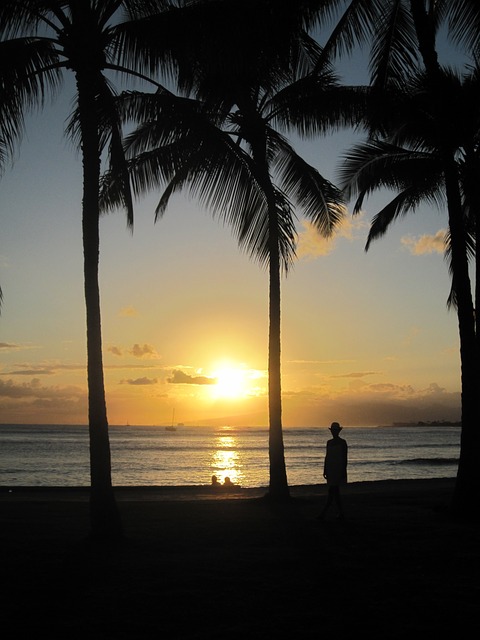 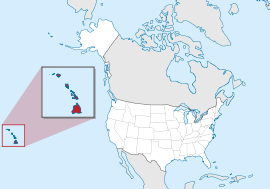 夕陽
衝浪
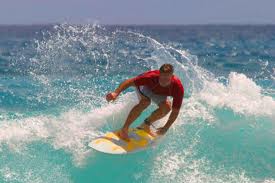 沙灘
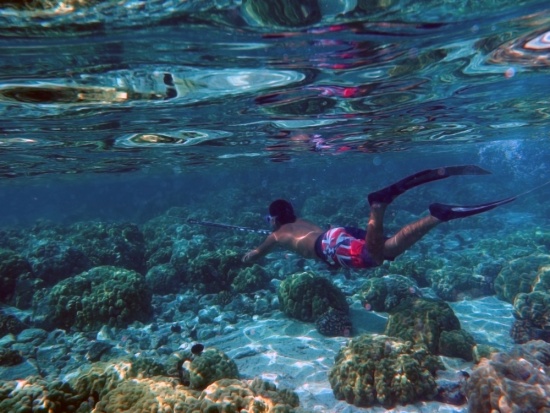 潛水
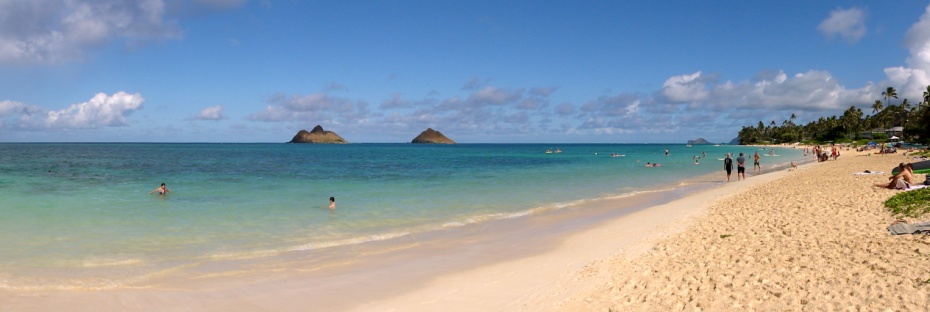 形聲字：菲
老師可挑詞語來做活動
參考資料：國際電腦漢字及異體字知識庫
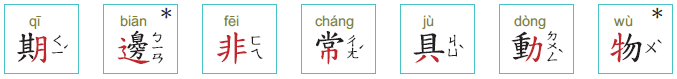 是非不分
是非分明
學非所用
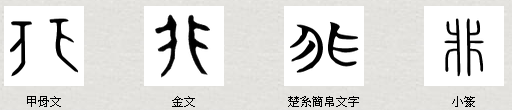 非同小可
是非
口是心非
參考資料：教育部重編國語辭典修訂本
形聲字：瑺/嫦
老師可挑詞語來做活動
參考資料：國際電腦漢字及異體字知識庫
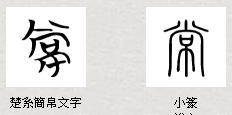 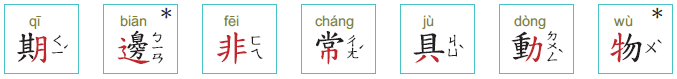 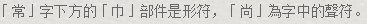 常在
不正常
常見
不常見
正常
參考資料：教育部重編國語辭典修訂本
形聲字：重
參考資料：國際電腦漢字及異體字知識庫
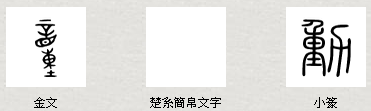 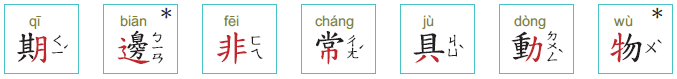 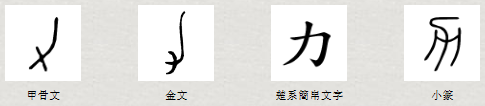 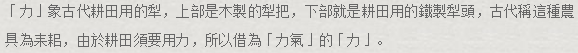 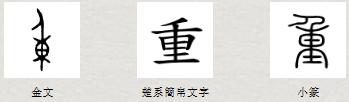 詞語練習-說一說
老師可挑詞語來做活動
動
動力
動火
不動了
跳動
心動
動手
動物
走動
動口不動手
動畫
動來動去
動工
參考資料：教育部重編國語辭典修訂本
形聲字：勿
老師可挑詞語來做活動
參考資料：國際電腦漢字及異體字知識庫
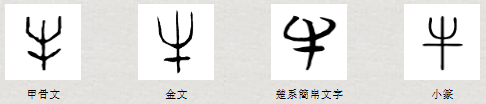 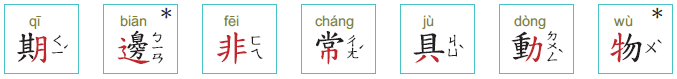 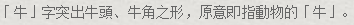 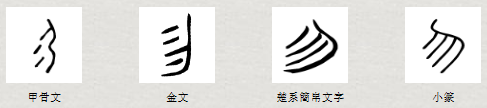 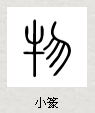 人物畫
小人物
大人物
海洋生物
地上生物
參考資料：國際電腦漢字及異體字知識庫
辶
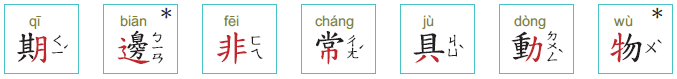 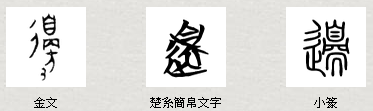 當耳邊風
形聲字：其
參考資料：國際電腦漢字及異體字知識庫
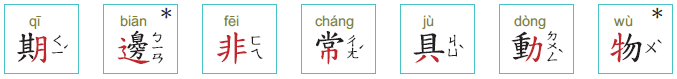 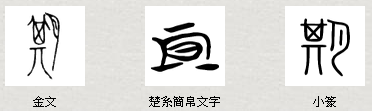 期中考
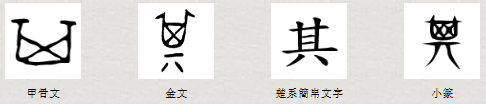 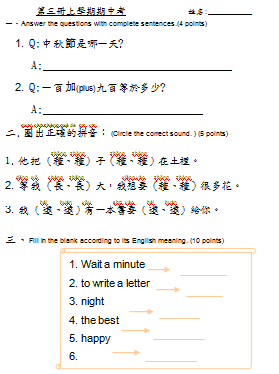 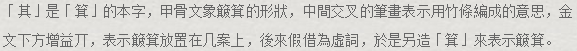 老師可挑詞語來做活動
詞語練習1-說一說
花期
成長期
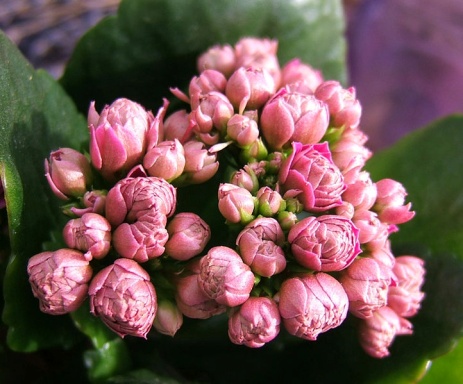 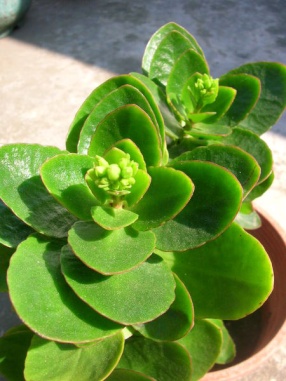 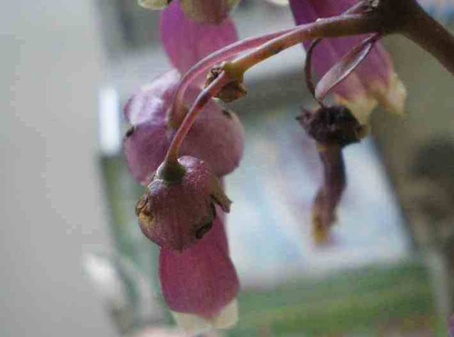 過期
青年期
成年期
老年期
學期
長期
早期
晚期
參考資料：教育部重編國語辭典修訂本
形聲字：羊
參考資料：國際電腦漢字及異體字知識庫
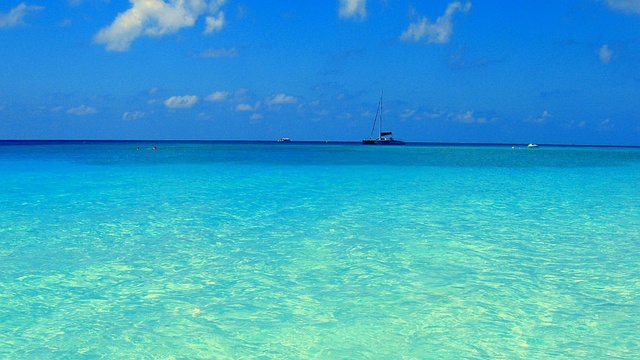 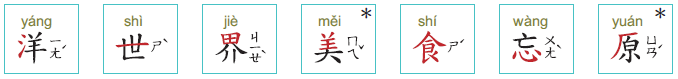 海洋
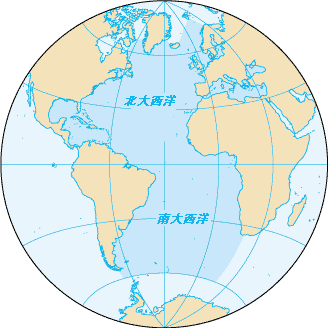 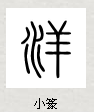 哥倫比亞海
大西洋
老師可挑詞語來做活動
參考資料：國際電腦漢字及異體字知識庫
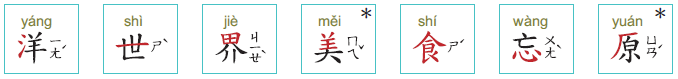 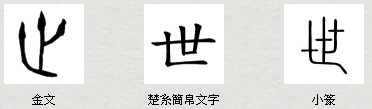 今世
來世
前世
今生今世
過世/去世
參考資料：教育部重編國語辭典修訂本
老師可挑詞語來做活動
參考資料：國際電腦漢字及異體字知識庫
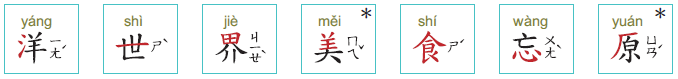 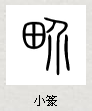 地界
分界
大同世界
大千世界
界河
界內
花花世界
界外
參考資料：教育部重編國語辭典修訂本
形聲字：俱/惧
參考資料：國際電腦漢字及異體字知識庫
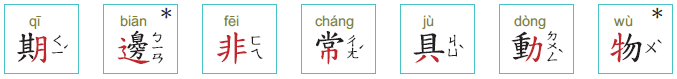 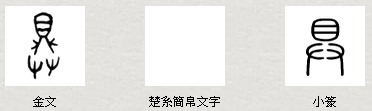 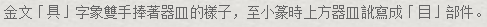 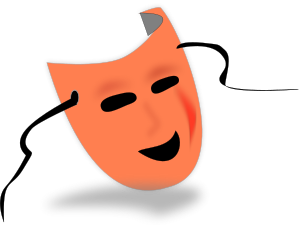 面具
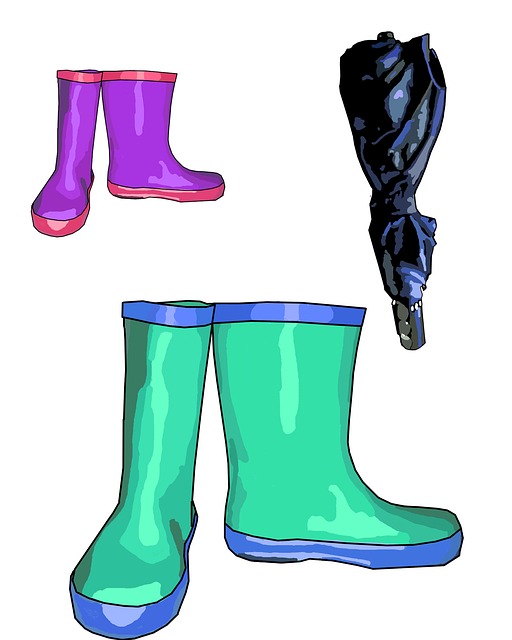 具
刀具
雨具
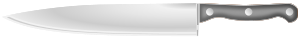 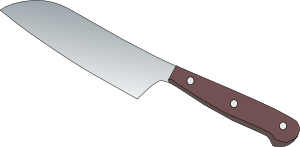 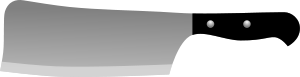 文具
玩具
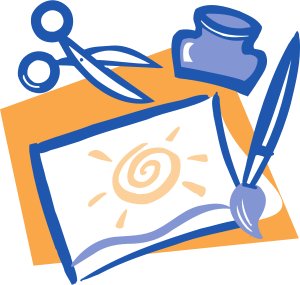 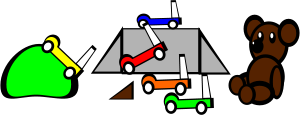 老師可挑詞語來做活動
參考資料：國際電腦漢字及異體字知識庫
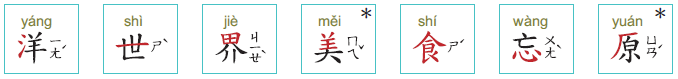 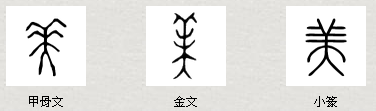 美人
愛美
美言
美女
南美
美工
美人魚
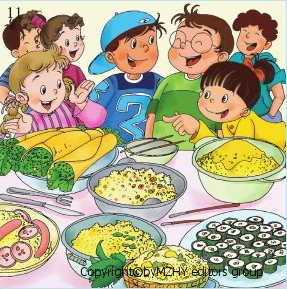 美食
參考資料：教育部重編國語辭典修訂本
形聲字：蝕
老師可挑詞語來做活動
參考資料：國際電腦漢字及異體字知識庫
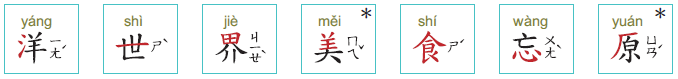 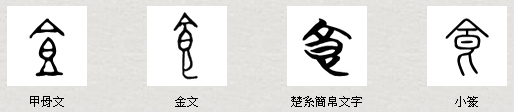 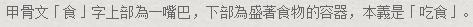 食人魚
美食家
生食
參考資料：教育部重編國語辭典修訂本
形聲字：妄
老師可挑詞語來做活動
參考資料：國際電腦漢字及異體字知識庫
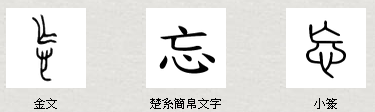 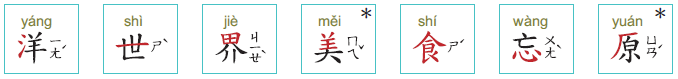 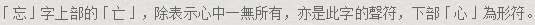 不忘本
一字不忘
忘我
忘掉
參考資料：教育部重編國語辭典修訂本
形聲字：源/螈
老師可挑詞語來做活動
參考資料：國際電腦漢字及異體字知識庫
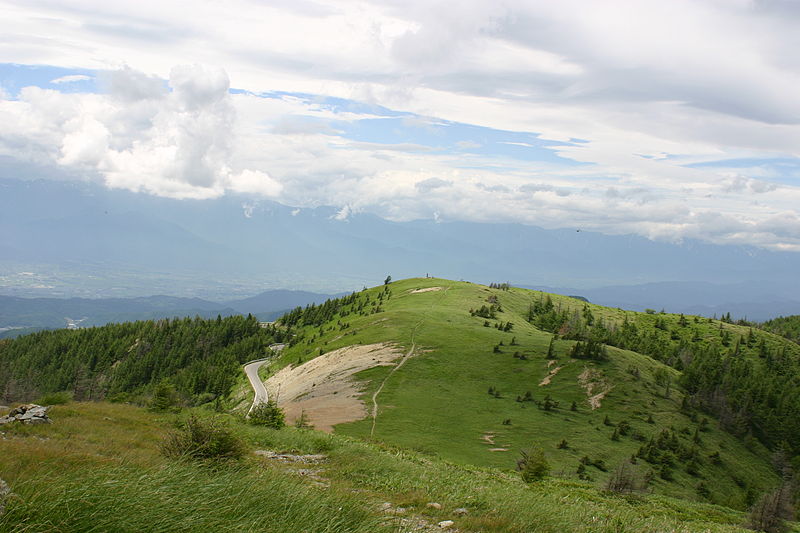 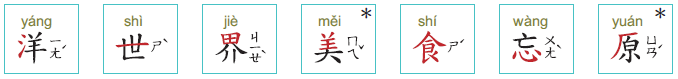 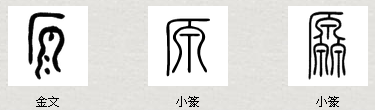 高原
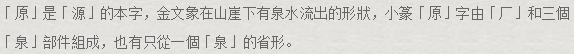 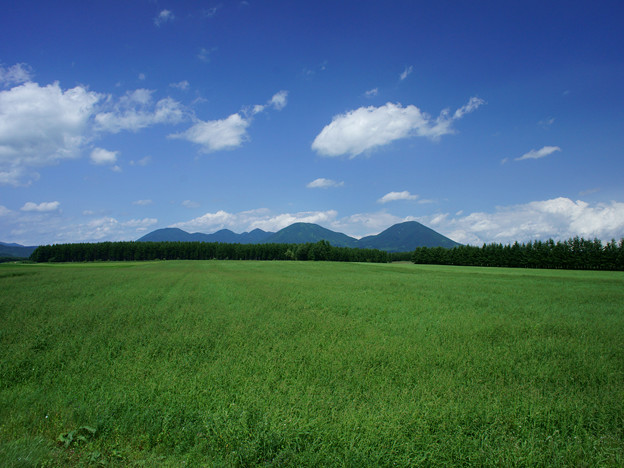 原文
草原
原文書
參考資料：教育部重編國語辭典修訂本